Washington Watch
Washington Watch
.
 © 2015 Columbia Management Investment Advisers, LLC. All rights reserved.
1173810_(04/15) FF1154666
[Speaker Notes: Hello, my name is _____________ and I’m a ___________ from Columbia Threadneedle Investments.

Welcome to our session today Washington Watch — the latest legislative and regulatory developments affecting retirement savings plans.]
Washington Watch
Course overview
Department of Labor (DOL) enforcement update
DOL regulations
IRS priorities
Trends
New retirement savings proposals
Summary
© 2015 Columbia Management Investment Advisers, LLC. All rights reserved.
2
[Speaker Notes: During today’s session, we will cover the following topics.  (Read from slide.)]
Washington Watch
Value proposition
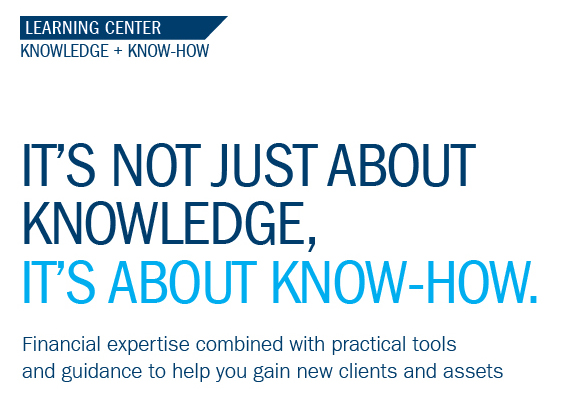 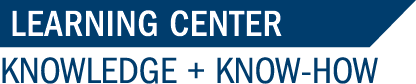 For more than a decade, the Learning Center has consistently and persistently delivered high-end, high touch consultations on over 100,000 retirement cases. We work with elite advisors, providing them with not only the “knowledge” but the “know-how” to close new business, gather new assets and create repeatable business practices. 
The Learning Center provides exclusive access to our key partners to a unique blend of timely technical information, actionable sales ideas, marketing seminars and workshops, real-time sales support and top of the line continuing education courses. This value-add program is designed to not only provide the tools but also assist you at each step of the way down the path of success.
© 2015 Columbia Management Investment Advisers, LLC. All rights reserved.
3
[Speaker Notes: Read from slide.]
Washington Watch
DOL enforcement update
© 2015 Columbia Management Investment Advisers, LLC. All rights reserved.
[Speaker Notes: Over the past few years, the Employee Benefits Security Administration (EBSA) agency of the Department of Labor (DOL) has put forth great efforts to promote compliance among retirement plans]
Washington Watch
DOL 2014 enforcement results1
859
3,928
$823M
365
full-timers assigned to enforcement
2014 monetary results
civil investigations closed (up 7%)
criminal investigations closed (up 14%)
Nearly 65% of the plans were required to restore losses to the plan or take another type of corrective action to correct plan deficiencies
106 individuals (e.g., plan officials, corporate officers and service providers) were indicted for plan offenses
1 EBSA 2014 Enforcement Fact Sheet
© 2015 Columbia Management Investment Advisers, LLC. All rights reserved.
5
[Speaker Notes: The DOL’s enforcement results for 2014 resulted in the following:

Read from slide

Year after year, the Employee Benefits Security Administration (EBSA) agency of the Department of Labor (DOL) puts forth great effort to promote compliance among retirement plans. This year will be no different as the EBSA has indicated enforcement will be aggressive for 2015.  Plan sponsors and service providers especially will find themselves in the EBSA's cross hairs as a result of the Fiduciary Service Provider Compensation Project.  This project's goal is to ensure 1) services providers are complying with ERISA Section 408(b)(2) disclosure regulations, and 2) plan-level fiduciaries are using the required disclosures to prudently select and monitor service providers.

In its budget  for FY 2015, the EBSA requests 889 full-time employees for enforcement and participant assistance activities, which could increase the likelihood of a plan being investigated by the DOL. Specifically, the DOL intends to concentrate enforcement resources on its Major Case Enforcement Initiative and the Fiduciary Service Provider Compensation Project.  Under the first, the EBSA will target  areas that have the greatest impact on the protection of plan assets and participants' benefits, for example, professional fiduciaries and service providers with responsibility for large amounts of plan assets and benefits. Under the second program, the agency will enforce transparency of service provider compensation and plan sponsor prudence.]
Washington Watch
DOL 2015 enforcement priorities1
DOL plans “aggressive” enforcement for 2015
1 Congressional Budget Justification  Employee Benefits Security Administration http://www.dol.gov/ebsa/erisa_enforcement.html
© 2015 Columbia Management Investment Advisers, LLC. All rights reserved.
6
[Speaker Notes: National Enforcement Priorities (http://www.dol.gov/ebsa/erisa_enforcement.html)
Major Case Enforcement Priority – The EBSA’s Major Case Enforcement initiative will concentrate enforcement resources on areas that have the greatest impact on the protection of plan assets and participants’ benefits, for example, professional fiduciaries and service providers with responsibility for large amounts of plan assets and benefits.

Fiduciary Service Provider Compensation Project- Under this project, which was implemented in FY 2013, the EBSA continues its enforcement efforts to promote transparency by service providers of direct and indirect compensation and to mitigate fiduciary service provider self-dealing.  Following an initial period of compliance assistance, EBSA plans to shift attention to determining whether service providers are complying with the ERISA Section 408(b)(2) regulation and whether plan-level fiduciaries receiving required disclosures are using that information to prudently select and monitor service providers.]
Washington Watch
DOL 2015 enforcement projects1
DOL plans “aggressive” enforcement for 2015
1 http://www.dol.gov/ebsa/erisa_enforcement.html;
© 2015 Columbia Management Investment Advisers, LLC. All rights reserved.
7
[Speaker Notes: National Enforcement Priorities (http://www.dol.gov/ebsa/erisa_enforcement.html)
Contributory Plans Criminal Project (CPCP) – The CPCP targets the most egregious and persistent violators and protects the most vulnerable populations by prosecuting individuals who commit crimes involving contributory health and retirement plans. 

Fiduciary Service Provider Compensation Project- Under this project, which was implemented in FY 2013, the EBSA continues its enforcement efforts to promote transparency by service providers of direct and indirect compensation and to mitigate fiduciary service provider self-dealing.  Following an initial period of compliance assistance, EBSA plans to shift attention to determining whether service providers are complying with the ERISA Section 408(b)(2) regulation and whether plan-level fiduciaries receiving required disclosures are using that information to prudently select and monitor service providers.

Rapid ERISA Action Team (REACT) – REACT provides an expedited response to protect the rights and benefits of plan participants when the plan sponsor faces severe financial hardship or bankruptcy. Under REACT, when a company has declared bankruptcy, EBSA takes immediate action to ascertain whether there are plan contributions which have not been paid to the plans' trust, to advise all affected plans of the bankruptcy filing, and to provide assistance in filing proofs of claim to protect the plans, the participants, and the beneficiaries. EBSA also attempts to identify the assets of the responsible fiduciaries and evaluate whether a lawsuit should be filed against those fiduciaries to ensure that the plans are made whole and the benefits secured.
Fact Sheet

Employee Stock Ownership Plans - The Employee Stock Ownership Plan (ESOP) project zeros in on transactions that present the potential for fiduciary self-dealing and conflicted interests.  This project ensures that transactions are primarily for the benefit of participants and beneficiaries, particularly in connection with the material issues such as the valuation of employer securities. EBSA targets service providers to ESOPs, such as valuation and independent trustees complicit in ESOP transactions that are not primarily for the benefit of plan participants and beneficiaries.]
Washington Watch
DOL Regulations
© 2015 Columbia Management Investment Advisers, LLC. All rights reserved.
[Speaker Notes: The Employee Benefits Security Administration (EBSA) agency of the Department of Labor (DOL) has an aggressive regulatory agenda for 2015.]
Washington Watch
“Conflict of Interest Rule — Investment Advice”
What is expected?
A fiduciary rule that will…
More broadly define “fiduciaries” as those who render investment advice to plans and IRAs for a fee
Contain certain exemptions for IRA and plan transactions
Proponents argue current rules are outdated and do not sufficiently protect investors
Opponents fear the rules may be too restrictive and may rule out certain advisor compensation methods and reduce investors’ access to financial advice
© 2015 Columbia Management Investment Advisers, LLC. All rights reserved.
9
[Speaker Notes: According to the DOL’s semiannual regulatory agenda for 2015, the Employee Benefit Security
Administration (EBSA) department of the DOL anticipates issuing its second Notice of Proposed Rule
Making (NPRM) for what it calls its “Conflict of Interest Rule-Investment Advice” in the second
quarter of 2015.

An NPRM is a notice published in the Federal Register that announces the intent of an agency to
promulgate a particular rule. Generally, when posting an NPRM, an agency will also announce an
opportunity for public comment (usually at least 60 days). Publication of an NPRM is often the first
time the public becomes aware of an agency's rule proposal on a topic. Although in this case, this will
be the second such notice.

It is anticipated that (if or when) this rule is eventually finalized, it would more broadly define as
fiduciaries those persons who render investment advice to plans and IRAs for a fee within the
meaning of section 3(21) of the Employee Retirement Income Security Act (ERISA) and section
4975(e)(3) of the Internal Revenue Code. The DOL intends to have the rules take into account
current practices of investment advisers and the expectations of plan officials and participants, and
IRAs owners who receive investment advice, as well as changes that have occurred in the
investment marketplace, and in the ways advisors are compensated that frequently subject advisors
to harmful conflicts of interest.

If the DOL releases its NPRM along with the proposed rules for investment advice fiduciaries in Q1 or
Q2 2015, we can anticipate a public comment period of at least 60 days and then a period of time for
the DOL to issue final regulations. Then, it is often the case that the DOL applies a delayed effective
date for final rules (e.g., 180 days after publication). The Learning Center will continue to monitor and
report on the progress of these all-important fiduciary regulations.]
Washington Watch
Brokerage windows
DOL is considering whether, and to what extent, regulatory guidance on fiduciary requirements and regulatory safeguards for brokerage windows would be appropriate
Brokerage windows are becoming a common fixture 
in participant-directed defined contribution plans
© 2015 Columbia Management Investment Advisers, LLC. All rights reserved.
10
[Speaker Notes: Pre-rule stage
Standards for brokerage windows
More and more, brokerage windows are becoming a fixture in participant-directed defined contribution plans.   As part of the pre-rule stage, the DOL seeks to explore whether, and to what extent, regulatory guidance on fiduciary requirements and regulatory safeguards for such arrangements are appropriate for plans that allow participants to direct investments through brokerage windows. The DOL is currently reviewing industry comments.

Some recent intelligence suggests that this regulatory move may have moved down on the priority list given the other issues the DOL is working on and there was some strong industry pushback during the comment period on the RFI.]
Washington Watch
Defined contribution plan benefit statements
The EBSA is exploring whether, and how, an individual benefit statement should and could present a participant's accrued benefits as a lifetime income stream of payments in addition to presenting the benefits as an account balance.
DC plans that permit participant direction must provide benefit statements quarterly, and plans that do not permit participant direction must provide benefit statement annually.
© 2015 Columbia Management Investment Advisers, LLC. All rights reserved.
11
[Speaker Notes: Plans that are subject to the Employee Retirement Income Security Act of 1974 (ERISA) must  provide participants and certain beneficiaries with individual benefit statements. Defined contribution individual account plans that permit participant direction must provide the statement quarterly, and individual account plans that do not permit participant direction must provide the statement annually. As part of the proposed rule stage, the DOL  will explore whether, and how, an individual benefit statement should and could present a participant's accrued benefits in a defined contribution plan (i.e., the individual's account balance) as a lifetime income stream of payments in addition to presenting the benefits as an account balance. We can anticipate the release of proposed rules in July 2015.
Advanced Notice of Proposed Rule Making http://webapps.dol.gov/FederalRegister/HtmlDisplay.aspx?DocId=26998&AgencyId=8]
Washington Watch
Revised Form 5500 series of returns
DOL intends to further modernize the format, make investment and other information more “mineable” and collect data that meets the needs of compliance projects.
Early release draft of new Form 5500-SUP includes compliance questions such as:
Were in-service distributions made during the plan year?
What is the date of the plans most recent favorable approval letter?
How did the plan satisfy testing?
© 2015 Columbia Management Investment Advisers, LLC. All rights reserved.
12
[Speaker Notes: According to the DOL’s 2015 regulatory agenda, we anticipate the release of proposed regulations in July 2015. Retirement plan sponsors should prepare to answer more probing compliance questions with their annual plan filings beginning in 2015. On October 21, the IRS issued an early release draft of the new Form 5500–SUP, Annual Return of Employee Benefit Plan Supplemental Information. The IRS is expected to require the filing of Form 5500-SUP as a paper supplement to Form 5500 for filers not required to file electronically. 
Electronic filers of Form 5500 will be subject to the same revealing compliance questions contained in Form 5500-SUP; the IRS plans to add the same inquiries to the 2015 Forms 5500, Annual Return/Report of Employee Benefit Plan and 5500-SF Annual Return/Report of Small Employee Benefit Plan. Once the forms are finalized, the IRS will likely require them to be used for 2015 and later plan year filings.  Draft instructions  are also available.
New compliance questions 
Based on the draft version of Form 5500-SUP, the new compliance questions are expected to address the following: 
Is the plan an Internal Revenue Code Section (IRC §) 401(k) plan? 
How did the plan satisfy the actual deferral percentage and actual contribution percentage nondiscrimination tests? 
How did the plan satisfy the minimum coverage requirements of IRC §410(b)? 
Has the plan been amended for all required tax law changes? 
What type of document is the plan based on (master and prototype, volume submitter or individually designed)? 
What is the date of the plan’s most recent favorable approval letter? 
Did the employer maintain an employee stock ownership plan and how were dividends managed? 
Is the plan maintained in a U.S. territory (Puerto Rico, American Samoa, Guam, the Commonwealth of the Northern Mariana Islands or the U.S. Virgin Islands)? 
What contribution amount was deducted? By how much did the contribution exceed the deduction limit? 
Did the plan trust incur unrelated business taxable income? 
Were in-service distributions made during the plan year?
Please review Form 5500-SUP for the exact wording of the proposed questions.]
Washington Watch
Participant fee disclosures
EBSA is allowing a 60-day window during which plan sponsors can furnish annual disclosures, rather than fixing the 12-month "at least annually" period to end on one specific day
Currently, DC plans that permit participant direction must provide plan- and investment-related information annually to participants, including a comparative chart of investments.
© 2015 Columbia Management Investment Advisers, LLC. All rights reserved.
13
[Speaker Notes: Investment-related information must be furnished to participants or beneficiaries on or before the date they can first direct their investments, and then again annually thereafter. It also must be furnished in a chart or similar format designed to facilitate a comparison of each investment option available under the plan. 

On March 19, 2015, the EBSA published a direct final rule that makes a technical amendment to the participant-level fee disclosure regulation.  The direct final rule provides a two-month grace period for furnishing the annual disclosures to participants and beneficiaries.  Under the direct final rule, "at least annually" is defined as "at least once in any 14-month period" (regardless of whether the plan operates on a calendar year or fiscal year basis).

The amendment is effective June 17, 2015.]
Washington Watch
Service provider fee disclosures
DOL Reg. 2550.408b-2 requires covered service providers make certain disclosures to plan fiduciaries in order for contracts between the parties to be considered reasonable under section 408(b)(2) of ERISA.
Covered service providers may need to furnish a guide or similar tool to assist       fiduciaries in understanding the disclosure documents and whether disclosures are located in multiple documents
© 2015 Columbia Management Investment Advisers, LLC. All rights reserved.
14
[Speaker Notes: DOL Proposes Mandatory 408(b)(2) Disclosure “Guide”
Service providers that support qualified retirement plan sponsors should take note of the Department of Labor’s (DOL’s) proposed amendments to its final fee disclosure regulations under ERISA §408(b)(2), published March 12,2014. The amendment, if adopted, would require covered service providers to furnish a supplemental summary or “guide” to their fee and service disclosures if such information is contained in multiple or lengthy documents. This amendment is proposed to be effective 12 months after publication of final amendments to the regulations.
 While the DOL did not include a model guide as part of this proposed amendment, it had included an optional-for-the-time-being sample guide in the final ERISA §408(b)(2) rules released in 2012.  This sample guide is posted on the DOL’s Web site (Sample Guide to Initial Disclosures), and is an example of what the DOL believes guides to disclosures could look like in practice.
 If a guide is required, the covered service provider must direct the fiduciary to the place in the disclosure documents where the fiduciary can find the following items:
 The description of services to be provided
The statement concerning services to be provided as a fiduciary and/or as a registered investment adviser
The description of all direct and indirect compensation
Any compensation that will be paid among related parties
Compensation for termination of the contract or arrangement
Compensation for recordkeeping services
The required investment disclosures for fiduciary services and recordkeeping and brokerage services, including annual operating expenses and ongoing expenses, or if applicable, total annual operating expenses
 The guide will assist responsible plan fiduciaries by ensuring that the location of all information required to be disclosed is evident and easy to find.]
Washington Watch
Target date funds (TDFs)
Provide more specificity to fiduciaries as to the investment information that must be disclosed in the required notice to participants and beneficiaries
Enhance the information that must be disclosed concerning target date or similar age-based qualified default investment alternatives
Amend the participant-level disclosure regulation (i.e., DOL Regulation 2550.404a-5) to require disclosure of the same information concerning target date or similar investments to all participants and beneficiaries in participant-directed individual accounts
© 2015 Columbia Management Investment Advisers, LLC. All rights reserved.
15
[Speaker Notes: According to the DOL’s 2015 regulatory agenda, we anticipate the release of final TDF disclosure regulations in 11/2015]
Washington Watch
Defined benefit plan annual funding notice
Plan sponsors must furnish a funding notice each year to:
The PBGC,
Each plan participant and beneficiary,
Each labor organization representing such participants or beneficiaries, and
Each employer in multiemployer arrangement that has an obligation to contribute to the plan.
© 2015 Columbia Management Investment Advisers, LLC. All rights reserved.
16
[Speaker Notes: On February 2, 2015, the DOL issued final regulations implementing the annual funding notice that defined benefit plans are required to provide under Section 101(f) of ERISA.  The final regulations are similar to the proposed regulations and the guidance issued in Field Assistance Bulletin 2009-01 and Field Assistance Bulletin 2013-01.
 
Generally, administrators of defined benefit plans must furnish a funding notice each year to the Pension Benefit Guaranty Corporation (“PBGC”), each participant and beneficiary, each labor organization representing such participants or beneficiaries, and, in the case of a multiemployer plan, each employer that has an obligation to contribute to the multiemployer plan.  Large plans must furnish this notice no later than 120 days after the end of the plan year.  Small plans (plans with 100 or fewer participants) must furnish the notice no later than the filing of the plan’s annual report, including filing extensions.  The annual funding notice must contain:
 
•  the Plan’s funding percentage, expressed as the “funding target attainment percentage;”
•  the assets and liabilities that determine the funding percentage;
•  the fair market value of the plan’s assets on the last day of the plan year;
•  the plan’s funding and investment policies and allocation of assets;
•  known events that are projected to have a material effect on the plan’s funding;
•  other information including a general description of benefits under the plan that are eligible to be guaranteed by the PBGC and a summary of the rules governing plan termination.
 
The final rules are effective for notices relating to plan years beginning on or after January 1, 2015.  For calendar year plans, the first notice that complies with the final regulations must be issued by April 30, 2016. Until the final regulations take effect, plan administrators may continue to rely on previous guidance issued by the Department of Labor or they may elect to comply with the final regulations.
 
The final regulations also include model notices for both single employer and multiemployer plans to assist in complying with the final regulations.]
Washington Watch
Abandoned plans program
The final rules will likely expand the scope of individuals entitled to be a QTA to include bankruptcy trustees.
© 2015 Columbia Management Investment Advisers, LLC. All rights reserved.
17
[Speaker Notes: The Abandoned Plan Regulations strictly limit who may be a qualified termination administrator to an entity that 1) is eligible to serve as a trustee or issuer of an individual retirement plan  and 2) must hold assets of the plan on whose behalf it will serve as the qualified termination administrator.  As a result of these conditions, bankruptcy trustees ordinarily do not qualify as qualified termination administrators.]
Washington Watch
Voluntary Fiduciary Correction Program
Final rules will update the current program to expand the scope of some transactions currently eligible for correction and streamline correction procedures for certain others
© 2015 Columbia Management Investment Advisers, LLC. All rights reserved.
18
[Speaker Notes: During FY 2014, the EBSA restored over $20 million in assets to plans by closing 1,643 applications under the Voluntary Fiduciary Correction Program.  Through the final rules, the DOL hopes to increase those numbers.]
Washington Watch
IRS Priorities
© 2015 Columbia Management Investment Advisers, LLC. All rights reserved.
Washington Watch
My Retirement Accounts (myRAs)
“myRA” key features
Functions like a Roth IRA
Automatic payroll deduction
Secured by U.S. Treasury
Principal protection
Portable
No administrative fees
No minimum contribution; maximum is $5,500 (or $6,500 if age 50 and older)
Available to individuals with income <$131,000 and couples with income <$193,000 in 2015
Contributions distributable tax free at any time; earnings distributable tax-free after age 59 ½ and five years
Once account balance grows to $15,000 or after 30 years, whichever comes first, must roll to private-sector Roth IRA
Register online at Treasury Department’s myRA website
© 2015 Columbia Management Investment Advisers, LLC. All rights reserved.
20
[Speaker Notes: New “My Retirement Accounts” (myRAs) available in 2014
By a presidential memorandum dated January 28, 2014, President Obama created a new retirement savings security, called a myRA.  myRAs are positioned for lower-income workers whose employers do not offer traditional retirement plans like 401(k) plans. 
Overview of myRAs
•myRAs function like Roth IRAs, and are secured by the U.S. Department of Treasury. 
•The Treasury Department selected Comerica Bank as the financial agent to administrator myRAs in partnership with Fidelity National Information Services.
•The government will not assess any administrative fees on the accounts. myRAs are not FDIC insured, but are backed by the full faith and credit of the United States. 
•Individual workers will be able to invest up to $5,500 (or $6,500 if they are age 50 or over) annually in myRAs depending on their modified adjusted gross income (MAGI). myRA owners must consider contributions they make to their traditional or Roth IRAs when applying this limit. 
•The contribution deadline for a particular tax year is the individual’s tax return due date without consideration of any filing extensions (i.e., April 15, 2016, for a 2015 contribution). Contribution amounts are reduced or eliminated based on MAGI. 
•A business' only obligation will be to offer myRAs to their employees through automatic payroll direct deposit if they decide to participate. They will not be required to administer or run the accounts. 
•The IRS does not set a minimum contribution amount per pay period. 
•Accounts will be portable, meaning participants will be able to move them from one job to the next and roll them over into private sector Roth IRAs at any time. 
•Participants will be able to withdraw their contributions tax-free at any time; but earnings, generally, will not be available for tax-free withdrawal until age 59½ and five years. Distributions follow the standard Roth IRA withdrawal rules for qualified and nonqualified distributions. 
•Once a myRA owner’s balance grows to $15,000, or after 30 years, which ever happens first, he or she must distribute the assets or roll them over to a private sector Roth IRA. 
•Contributions to myRAs may be invested only in governmental retirement savings bonds, which are U.S. Treasury savings bonds that earn interest at the same annual percentage rate as securities issued to the Government Securities Investment Fund (G Fund) in the Thrift Savings Plan for federal employees.
•An individual who has a myRA, or who previously had a myRA that was closed after 30 years or for reaching a balance of $15,000, is ineligible to open another myRA. However, an individual can have a myRA and inherit another myRA. 
•Eligible employees may open myRAs by registering online at the Treasury Department’s myRA website, or by calling the myRA Customer Support Center at 855.406.myRA(6972), TTY/TDD 855.408.myRA(6972) or International 414.365.9616.]
Washington Watch
One rollover per IRA rule
01/01/2015 — New application of old rule
An IRA owner may only make one 60-day rollover from a traditional IRA to another (or the same) traditional IRA in any 12-month period, regardless of the number of traditional IRAs he/she owns
A second 60-day rollover during the same 12-month period would create an excess contribution, potentially subject to taxation and penalization if not corrected
Transition rule applies for distributions occurring in 2015
IRA-to-IRA transfers remain unlimited 
Traditional IRA-to-Roth IRA conversions remain unlimited 
The one-rollover-per-12-month rule does not apply to rollovers between an IRA and a qualified retirement plan (e.g., 401(k), profit sharing, defined benefit, 403(b) plan, etc.) or vice versa
© 2015 Columbia Management Investment Advisers, LLC. All rights reserved.
21
[Speaker Notes: Beginning January 1, 2015, an IRA owner may only make one 60-day rollover from a traditional IRA to another (or the same) traditional IRA in any 12-month period, regardless of the number of traditional IRAs the individual may own. If an IRA owner were to complete a second 60-day rollover during the same 12-month period, the IRA owner would create an excess contribution, which is potentially subject to taxation and penalization if not corrected. 
Pursuant to IRS Announcement 2014-32, there is a transition rule for distributions that occur in 2015. A distribution occurring in 2014 that was rolled over is disregarded for purposes of determining whether a 2015 distribution is eligible for rollover, provided that the 2015 distribution is from a different IRA that neither made nor received the 2014 distribution. For more details, please see the Learning Center news article IRS confirms 2015 fresh start for IRA one-rollover-per-12-month rule 
This same limitation also applies to Roth IRA-to-Roth IRA 60-day rollovers
IRA-to-IRA transfers will remain unlimited. A traditional IRA owner may continue to make multiple trustee-to-trustee transfers between IRAs penalty free. 
Likewise, traditional IRA owners may continue to make as many traditional IRA-to-Roth IRA conversions as they may want. 
The one-rollover-per-12-month rule does not apply to rollovers between an IRA and a qualified retirement plan (e.g., 401(k), profit sharing, defined benefit, 403(b) plan, etc.) or vice versa.
The 2015 change in the interpretation of the one-rollover-per-12-month rule came as a result of a 2014 tax court ruling in Bobrow v. Commissioner, T.C. Memo 2014-21. In this case, the court determined the one-rollover-per-12-month rule applies on an aggregate basis — meaning, regardless of whether an IRA owner has one or multiple traditional IRAs, he or she may only complete one 60-day rollover among them in a 12-month period.]
Washington Watch
Invalid Social Security numbers (SSNs)
Focus on how invalid SSNs affect plan operations
Definition of non-resident alien
Distributions must have valid SSNs
SSN Verification Service at www.ssa.gov
© 2015 Columbia Management Investment Advisers, LLC. All rights reserved.
22
[Speaker Notes: Invalid Social Security numbers of plan participant affect plan operations.  The IRS will focus on whether plans are applying the correct definition of nonresident alien, confirming Forms 1099-R for distributions contain a valid SSN and promote the use of the SSN verification service.]
Washington Watch
Top 10 IRS compliance issues
Easily spotted in audits, voluntary compliance submissions, determination letter applications and annual Form 5500 filings
1.	How the company handles a full or partial plan termination
2. 	Mergers and acquisitions 
3. 	How the plan performs nondiscrimination tests 
4. 	The definition of compensation for plan purposes 
5. 	Failing to timely amend the plan document 
6. 	The application of vesting schedules 
7. 	The handling of distribution and loans 
8. 	How the assets of the plan are invested 
9. 	Excess salary deferrals and employer contributions
10. 	Lack of internal controls and the use of incorrect data
© 2015 Columbia Management Investment Advisers, LLC. All rights reserved.
23
[Speaker Notes: The IRS is concerned about plan compliance from a tax perspective, and has identified recurring plan mistakes that it easily spots in audits, voluntary compliance submissions, determination letter applications and annual Form 5500 filings. The top 10 plan compliance issues relate to the following areas:  

1. How the company handles a full or partial plan termination
2. Mergers and acquisitions 
3. How the plan performs nondiscrimination tests 
4. The definition of compensation for plan purposes 
5. Failing to timely amend the plan document 
6. The application of vesting schedules 
7. The handling of distribution and loans 
8. How the assets of the plan are invested 
9. Excess salary deferrals and employer contributions
10. Lack of internal controls and the use of incorrect data]
Washington Watch
Updated plan sponsor correction programs
Rev. Procs. 2015-27 and 2015-28 modify existing guidance in Rev. Proc. 2013-12
Rev. Proc. 2015-27 modifications
Clarifies correction rules for overpayments made to participants
Modifies the Self-Correction Program (SCP) for Internal Revenue Code Section 415(c) failures
Lowers compliance fees for certain Voluntary Correction Program (VCP) submissions; 
Provides VCP model document changes
Rev. Proc. 2015-28 modifications
New safe harbor correction methods relating to automatic contribution 
Special safe harbor correction methods established for plans (including those with automatic contribution features) that have failures that are of limited duration involving elective deferrals.
© 2015 Columbia Management Investment Advisers, LLC. All rights reserved.
24
[Speaker Notes: Through the release of two new revenue procedures (RPs), the IRS has modified its popular Employee Plans Compliance Resolution System (EPCRS)—a system of three correction programs for sponsors of certain employer-sponsored retirement plans.  Both RP-15-27, released March 27, 2015, and RP-15-28, released April 2, 2015, modify but do not replace prior EPCRS guidance contained in RP-13-12. RP-15-27 is generally effective July 1, 2015. However, plan sponsors are permitted to apply its provisions on or after March 27, 2015. RP-15-28 is effective April 2, 2015.
RP-15-27 modifications
RP-15-27 clarifies correction rules for overpayments made to participants and requests public comments on recoupment of plan overpayments; modifies the Self-Correction Program (SCP) for Internal Revenue Code Section 415(c) failures; lowers compliance fees for certain Voluntary Correction Program (VCP) submissions; provides a new acknowledgement letter form and other VCP model document changes; as well as other miscellaneous modifications and revisions to correction rules, citations and cross references.
RP-15-28 modifications
RP-15-28 includes new safe harbor correction methods relating to automatic contribution features (including automatic enrollment and automatic escalation of elective deferrals) for 401(k) and 403(b) plans; and special safe harbor correction methods established for plans (including those with automatic contribution features) that have failures that are of limited duration involving elective deferrals.]
Washington Watch
Forms 5500-EZ
Pilot penalty relief program
Details in Rev. Proc. 2014-32
No fee to use, no penalties assessed
Not available if already received a penalty notice from IRS
Pilot program closes June 2, 2015
© 2015 Columbia Management Investment Advisers, LLC. All rights reserved.
25
[Speaker Notes: A new pilot program gives sponsors and administrators of retirement plans not covered by Title I of ERISA automatic relief from IRS late filing penalties on past due:
 •Form 5500-EZ, Annual Return of One-Participant (Owners and Their Spouses) Retirement Plan, or
•Form 5500, Annual Return/Report of Employee Benefit Plan, if you must file this return because your non-ERISA plan doesn’t meet the filing requirements for Form 5500-EZ for plan years before 2009.
 
The pilot program will be open from June 2, 2014 to June 2, 2015 (Revenue Procedure 2014-32).  No fee or other payment is required under the pilot program.
One-participant plans. For purposes of this revenue procedure, a one-participant plan is a retirement plan with one or more participants that:
Covers only the owner of the entire business (or the owner and the owner’s spouse); or
Covers only one or more partners (or partners and their spouses) in a business partnership; and
Does not provide benefits for anyone except the owner (or the owner and the owner’s spouse) or one or more partners (or partners and their spouses).]
Washington Watch
“PPA restatement period” for pre-approved DC plans
Two-year period open to adopt restated DC plans
Employers with pre-approved plans have through April 30, 2016, to adopt and submit for individual determination letters
Restatement covers changes on the IRS’ 2010 Cumulative List
See Announcement 2014-16
© 2015 Columbia Management Investment Advisers, LLC. All rights reserved.
26
[Speaker Notes: Employers using pre-approved plan documents who want to restate their plans for qualification requirements on the “2010 Cumulative List” are required to adopt amendments by April 30, 2016. Starting May 1, 2014 and ending April 30, 2016, the Service will accept applications for individual determination letters from employers under the second six-year remedial amendment cycle for defined contribution pre-approved plans. This is referred to generally as the PPA restatement period. 

Significant changes that are part of the PPA restatement  include those from the Pension Protection Act of 2006, the final 415 regulations, the Heroes Earnings Assistance and Relief Tax Act (HEART Act), and the Worker, Retiree, and Employer Recovery Act (WRERA). Specific provisions include in-plan Roth rollovers, qualified automatic contribution arrangements (QACAs), and eligible automatic contribution arrangements
(EACAs).

Employers that have individually-designed plan documents are subject to a different five-year restatement cycle. Their PPA restatement deadlines were determined by either their Employer Identification Number (EIN) or a special situation.]
Washington Watch
Longevity annuities
Requirements
The contract must be a deferred income annuity, purchased from an insurance company, which begins payments to the annuitant no later than age 85
The deferred income annuity contract must state that it is intended to be a qualified longevity annuity contract (QLAC)
The contract must be a fixed annuity contract; it cannot be a variable or indexed contract 
The contract does not make available any commutation benefit, cash surrender right or other similar feature 
The premiums for the purchase of the contract must be limited to the lesser of $125,000 or 25% of the participant’s account balance. The premium limit applies separately to each workplace retirement plan in which an investor participates, but on a combined basis for all IRAs owned by the investor (exclusive of Roth IRA balances).
If premium exceeds the 25%, $125,000 limit, correction by end of following calendar year may save QLAC
© 2015 Columbia Management Investment Advisers, LLC. All rights reserved.
27
[Speaker Notes: Final Treasury regulations, effective July 2, 2014, specify the requirements an annuity contract must meet in order to be considered a QLAC: 1) The contract must be a deferred income annuity, purchased from an insurance company, which begins payments to the annuitant no later than age 85. 2) The deferred income annuity contract must state that it is intended to be a QLAC. 3) The contract must be a fixed annuity contract; it cannot be a variable or indexed contract. 4) The contract does not make available any commutation benefit, cash surrender right or other similar feature. 5) The premiums for the purchase of the contract must be limited to the lesser of $125,000 or 25% of the participant’s account balance. The premium limit applies separately to each workplace retirement plan in which an investor participates, but on a combined basis for all IRAs owned by the investor (exclusive of Roth IRA balances).]
Washington Watch
Trends
© 2015 Columbia Management Investment Advisers, LLC. All rights reserved.
[Speaker Notes: Now let’s focus on the trends we see.]
Washington Watch
Rollover practices will remain under scrutiny
© 2015 Columbia Management Investment Advisers, LLC. All rights reserved.
29
[Speaker Notes: Read from slide
FINRA 01/06/2015 Regulatory Priorities Letter and SEC Examinations Priorities Letter

http://www.finra.org/web/groups/industry/@ip/@reg/@guide/documents/industry/p602239.pdf

http://www.sec.gov/about/offices/ocie/national-examination-program-priorities-2015.pdf]
Washington Watch
Rollover practices will remain under scrutiny
© 2015 Columbia Management Investment Advisers, LLC. All rights reserved.
30
[Speaker Notes: Read from slide
DOL Definition of investment advice fiduciary proposed and final rules
IRS Announcements 2014-15 and 2014-32]
Washington Watch
PBGC premium increases
The PBGC’s deficit increased to $62B in 2014 — up from $36B in 20132
Bipartisan Budget Act of 2013
2PBGC, Fiscal Year Annual Report, November 14,  2014
© 2015 Columbia Management Investment Advisers, LLC. All rights reserved.
31
[Speaker Notes: The PBGC’s deficit increased to $62 billion in 2014 — up from $36 billion in 2013, putting 1.5 million workers and retirees who rely on the PBGC for their retirement benefits at risk. A significant decline in the net position of the multiemployer program accounts for the dramatic change. In the face of such daunting deficit, increases to premiums were inevitable. On December 26, 2013, the President signed the Bipartisan Budget Act of 2013 (BBA) into law. The BBA includes significant increases in the flat-rate and variable-rate premiums charged by the Pension Benefit Guaranty Corporation (PBGC) for single-employer defined benefit plans. These increases are effective for plan years beginning in 2015 and for later years. 
The additional PBGC premium costs will be most severe for pension funds that run large deficits. As a result, pension plan sponsors will have a strong incentive to fund their plans and reduce the risk of subsequent drops in funded status. 
The table shows the historical and future PBGC premiums, with the new BBA rates going into effect in 2015. As noted with the ‘(indexed)’ designation in the table, certain premium rates will be indexed in the future to national average wage increases.]
Washington Watch
Defined benefit plan de-risking
Factors that make de-risking appealing
The average funding level of U.S. pension plans for 2014 is 79% — a 9% drop over the prior year.1 Why?
Declining interest rates
Increasing liabilities as a result of increased longevity (new mortality tables)
Improved equity market and funding stabilization provisions not enough to offset
PBGC premiums increasing
2
1 U.S. companies in the S&P 1500, Mercer, January 6, 2015
© 2015 Columbia Management Investment Advisers, LLC. All rights reserved.
32
[Speaker Notes: The dominant trend in the DB plan industry is "de-risking." Despite an improving equity market and funding stabilization measures extended by Congress, the average funding level of U.S. pension plans from 2013 to 2014 declined by nine percentage points (to 79 percent).  Plan sponsors must meet funding requirements and any shortfalls are reflected on their corporate balance sheets. Consequently, plan sponsors are under tremendous pressure to reduce plan liabilities.  Unnaturally low interest rates, increasing Pension Benefit Guaranty Corporation (PBGC) premiums, and longer life expectancies reflected in new mortality tables released by the Society of Actuaries, are further exacerbating plan liabilities, and are driving DB plan sponsors to seek ways to control their long term obligations. 

http://www.mercer.com/content/mercer/global/all/en/newsroom/SP-1500-pension-funded-status-declines-in-2014-as-low-interest-rates-and-new-mortality-tables-overpower-positive-asset-returns.html]
Washington Watch
Defined benefit plan de-risking
Action:
Discuss pension de-risking strategies NOW with sponsors and participants
31% intend to better match investments to liabilities1
47% of sponsors are considering offering a lump-sum window in 20151
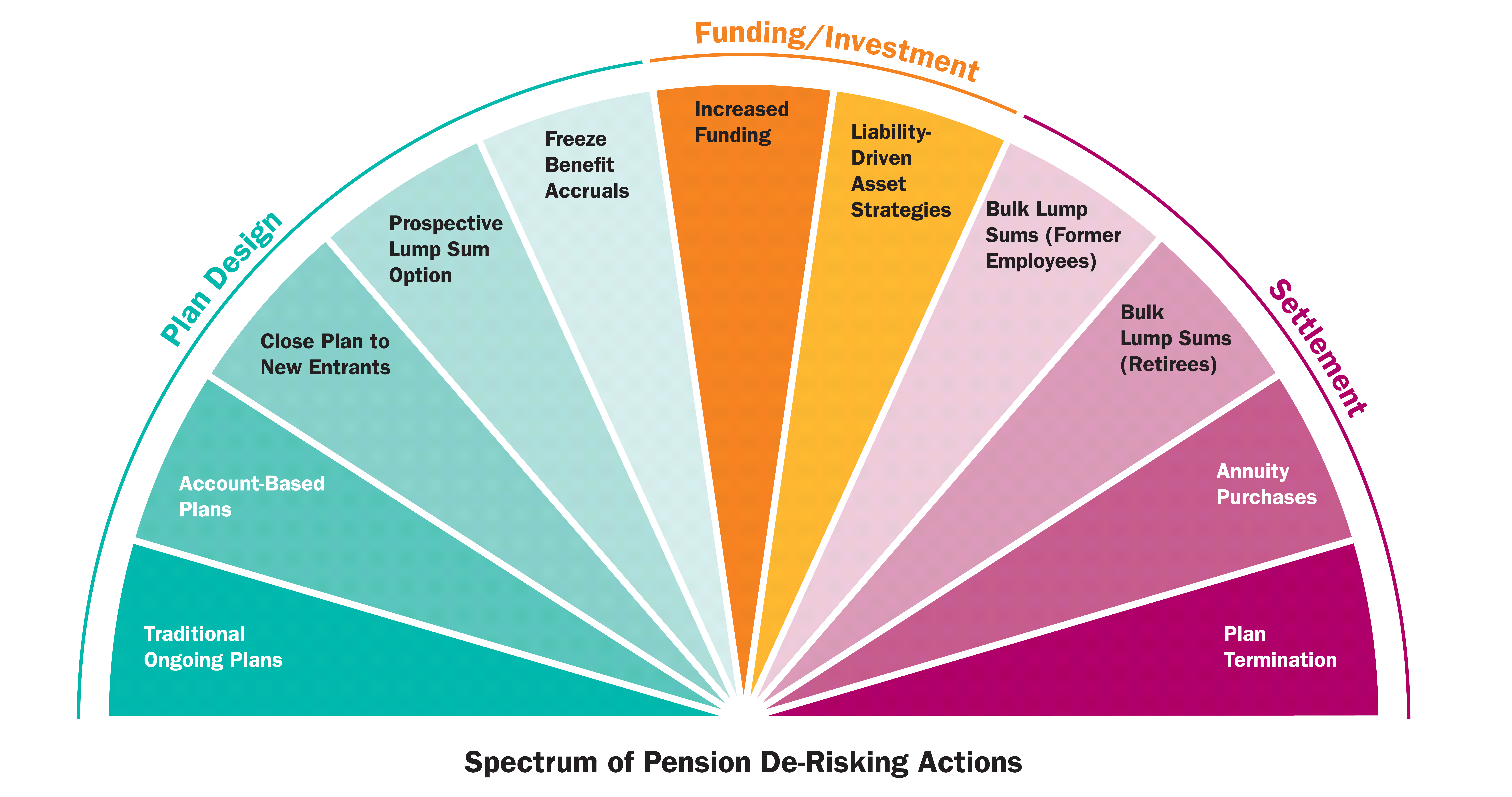 21% likely to explore purchasing annuities1
2
1 Aon Hewitt, 2015 Hot Topics in Retirement, 2015
2 Towers Watson
© 2015 Columbia Management Investment Advisers, LLC. All rights reserved.
33
[Speaker Notes: Pension plan sponsors are under tremendous pressure to reduce the financial liabilities of their DB plans.  Consequently, more and more are turning to de-risking strategies. Pension de-risking consists of a series of plan design, investment and settlement strategies engineered to help reduce volatility with respect to a corporation’s DB pension plan obligations and balance sheet.
The graphic illustrates examples of de-risking strategies that companies have begun adopting.

Read from slide]
Washington Watch
Tax-Free 401(k)-to-Roth IRA conversions
Requirements under IRS Notice 2014-54
Terms of the 401(k) plan must permit participants to make after-tax contributions
Plan must treat the after-tax contributions as made to an account that is tracked separately from accounts that hold other contribution types
Participant must experience a distribution triggering event to access the after-tax account
Plan applies basis recovery rules to determine taxable and nontaxable portions of the withdrawal
Participant requests a distribution and directs plan administrator to send the pretax portion to a traditional IRA and the after-tax portion to a Roth IRA
© 2015 Columbia Management Investment Advisers, LLC. All rights reserved.
34
[Speaker Notes: New guidance from the IRS now makes it possible for 401(k) plan participants to potentially use their
after-tax accounts to complete tax-free Roth IRA conversions. This new guidance applies to plans
qualified under Internal Revenue Code Section 401(a), 403(b) and governmental 457(b) plans.
Special basis recovery rules apply to the withdrawal of after-tax accounts. Under these rules, the
amount a participant is entitled to exclude from taxation is determined by multiplying the amount of
the payment by the ratio of the participant’s basis to the total value of the participant’s account
balance under the plan as of the date of distribution. A special grandfather rule allows participants to
first withdraw their pre-1987 after-tax contributions that have been tracked separately on a
completely tax-free basis.

In September 2014, the IRS released Notice 2014-54 and with it changed the rules for allocating the
pretax and after-tax portions of distributions from workplace retirement plans for withdrawals that are
“split” and sent to multiple destinations at the plan participant’s direction. Consequently, if plan
conditions permit and all requirements are met, one application of the new rule would be to allow a
participant to direct the plan administrator to send the pretax portion to a traditional IRA and the aftertax
portion to a Roth IRA.

Read from slide]
Washington Watch
New retirement savings proposals
© 2015 Columbia Management Investment Advisers, LLC. All rights reserved.
[Speaker Notes: Elements of the 2015 Budget Proposal, myRAs, USA Retirement Funds, Retirement Security Act of 2014 and the Tax Reform Act of 2014 are among the new retirement savings proposals under consideration.]
Washington Watch
2016 budget proposal
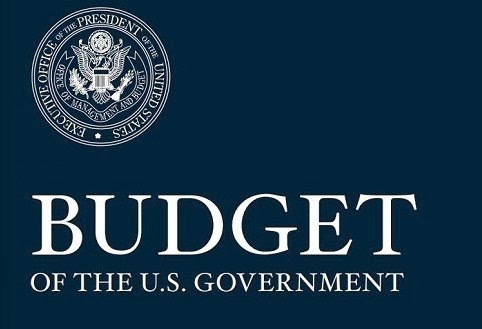 Re-occurring themes
Automatic IRAs
Small business retirement plan tax incentives
28% taxation of capital gains and dividends
$3.4 million cap on retirements savings
Limit itemized deductions and exclusions to 28%
“Buffet Rule” requiring wealthy to pay 30% income tax rate
Impose 5-year payout rule on nonspouse beneficiaries
Facilitate annuity portability
Continue to increase the transparency of retirement plans
Simplify required minimum distribution rules
Allow all inherited plan and IRA balances to be rolled over within 60 days
© 2015 Columbia Management Investment Advisers, LLC. All rights reserved.
36
[Speaker Notes: Retirement-related provisions re-occurring themes

Read from slide

Automatic IRAs would require employers in business for at least two years, with more than 10 employees, and without a current retirement plan (or with a plan that excludes a portion of their workforce from participation) to offer an Automatic IRA option to receive regular contributions on a payroll deduction basis.]
Washington Watch
2016 budget proposal
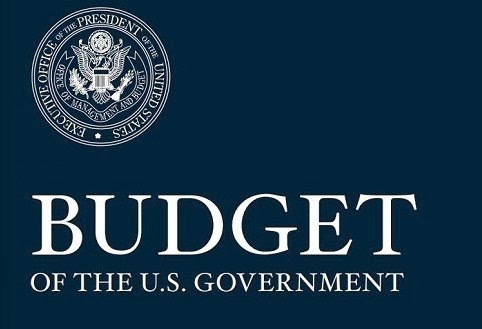 New ideas
Limit Roth conversions to pre-tax dollars
Auto enrollment for service members
Plan coverage for part-time workers
Support for state-sponsored retirement savings plans
Expand penalty-free withdrawals for the long-term unemployed
Repeal the exclusion of net unrealized appreciation in employer securities
Set aside $6.5 million at the DOL, along with waiver authority, to allow a limited number of States to implement State-based automatic enrollment IRAs or 401(k)-type programs
Increase DOL civil monetary penalties imposed on employers who jeopardize worker retirement security.
© 2015 Columbia Management Investment Advisers, LLC. All rights reserved.
37
[Speaker Notes: Read from slide]
Washington Watch
Summary
DOL enforcement efforts will be aggressive against plan service providers and sponsors
Numerous DOL regulations are slotted for release in 2015, with the investment advice fiduciary rules being the most hotly debated
The IRS is focused on myRAs, rollovers, compliance issues, amendments and QLACs
Rollover practices will remain under strict scrutiny by multiple authorities
Defined benefit plans will continue to accelerate de-risking activities — talk to participants now
More 401(k) plan participants will take advantage of the ability to do tax-free Roth IRA conversions
The administration and Congress will continue discussions on initiatives to help shore-up retirement savings
© 2015 Columbia Management Investment Advisers, LLC. All rights reserved.
38
[Speaker Notes: Read from slide]
Washington Watch
Investment Considerations
Investment products offered through Columbia Management Investment Distributors, Inc., member FINRA. Advisory services provided by Columbia Management Investment Advisers, LLC. Collectively, the entities are known as Columbia Management.
This material is for educational purposes only. It cannot be used for the purposes of avoiding penalties and taxes. Columbia Management does not provide tax or legal advice. Consumers should consult with their tax advisor or attorney regarding their specific situation.
Guest speakers from the Retirement Learning Center or PLAN SPONSOR Institute, third-party industry consultants, are not affiliated with Columbia Management.
Material prepared by the Retirement Learning Center, LLC, a third-party industry consultant that is not affiliated with Columbia Management. Information and opinions provided by third parties have been obtained from sources believed to be reliable, but accuracy and completeness cannot be guaranteed by Columbia Management.
Columbia Threadneedle Investments (Columbia Threadneedle) is the global brand name of the Columbia and Threadneedle group of companies.
Columbia Management Investment Distributors, Inc., 225 Franklin Street, Boston, MA 02110-2804
© 2015 Columbia Management Investment Advisers, LLC. All rights reserved.
39
[Speaker Notes: (Read from slide.)]